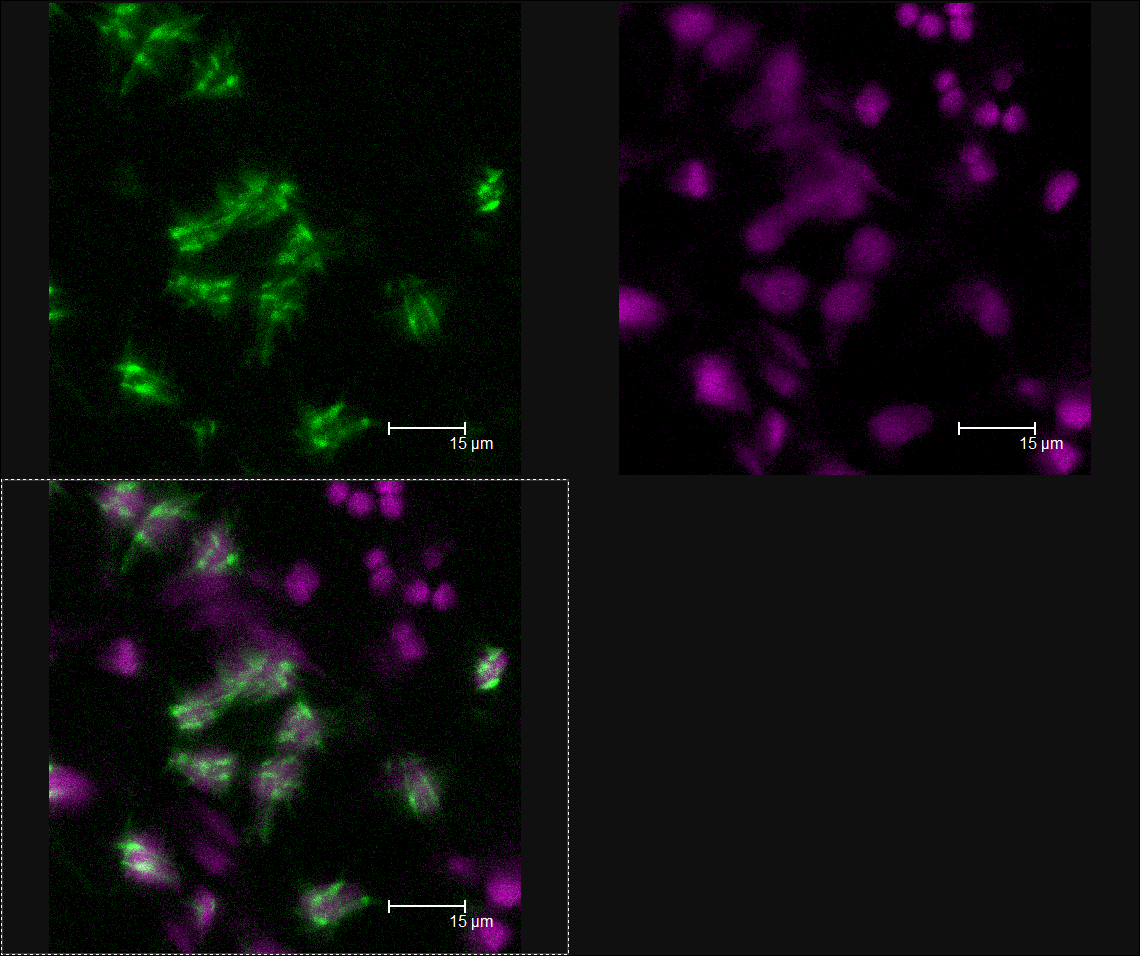 A
B
C
Supplementary Figure 2 : In vivo localisation of PhCINS by transient transformation of N. benthamiana with Agrobacterium tumefaciens carrying a pMDC32 expression vector where PhCINS was fused with gene encoding GFP. The 1,8 cineole synthase (PhCINS) was localised in chloroplasts. Picture A shows the fluorescence of GFP (green), B autofluorescence of chlorophyll (purple),  C co-localisation of both fluorescences.